Scherpe doelen, scherpe keuzes
IBO aanvullend normerend en beprijzend nationaal klimaatbeleid voor 2030 en 2050
Inhoudsopgave
Waarom dit IBO?
1
2
3
4
5
Hoe groot is de aanvullende opgave?
Wat zijn de uitdagingen?
Hoe kan de opgave worden ingevuld?
Wat zijn de aandachtspunten en randvoorwaarden?
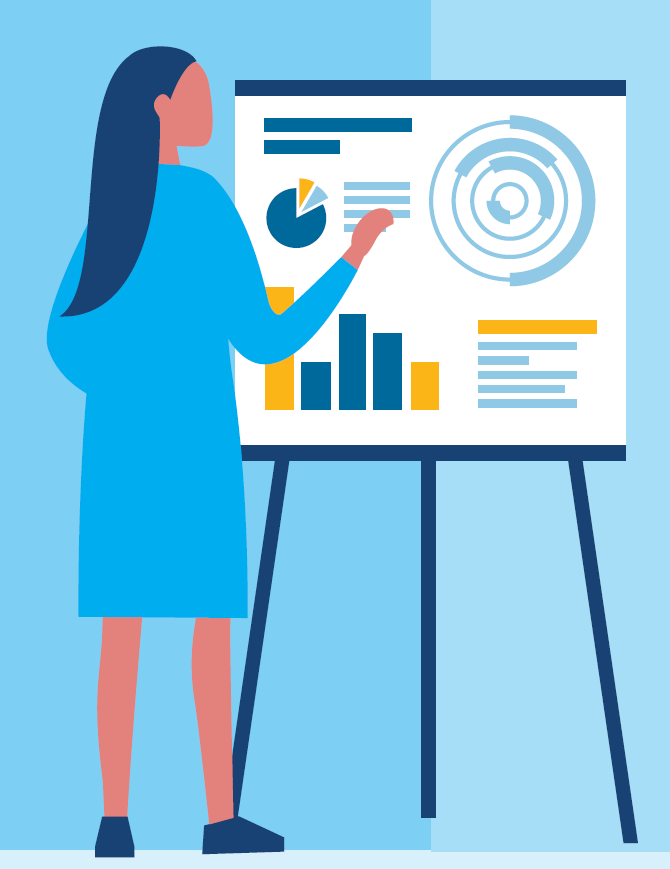 Waarom dit IBO?
Nederland heeft zich met het Parijsakkoord gecommitteerd aan het uitfaseren van broeikasgassen. 
Hiervoor worden de doelen uit de Klimaatwet aangepast naar klimaatneutraliteit in 2050 en 55% t.o.v. 1990 in 2030.
2
3
1
Om de doelen met zekerheid te halen, richt het kabinet zich met het invullen van beleid op circa 60% reductie in 2030.
Uit de KEV22 blijkt dat Nederland deze doelen nog niet haalt, en dat er daarom additioneel beleid nodig is.
Het kabinet heeft dit IBO ingesteld om te achterhalen welke maatregelen mogelijk zijn om de 2030-ambities te realiseren.
Hierbij ligt de nadruk op normerend en beprijzend beleid, ter aanvulling van het bestaande beleid.
Hoe groot is de aanvullende opgave?
Daarnaast
De KEV22 is als basis gebruikt. Waar nodig zijn aanvullende inschattingen gemaakt door een kennisconsortium (CE Delft, Berenschot en Kalavasta)
Het IBO richt zich op het beleidstekort om met enige zekerheid de 55% te halen. Hiervoor rekent het IBO met een middenscenario en 60% reductie
Nederland heeft ook Europese en mondiale afspraken gemaakt.
Deze zien toe op o.a. hernieuwbare energie (RED), energiebesparing (EED), en de methaanuitstoot.
Slim beleid kan zowel de nationale als internationale doelen invullen
Op basis hiervan wordt ingeschat dat circa 22 Mton aanvullende emissiereductie in 2030 nodig is.
Circa de helft is nodig voor de huidige sectordoelen. De rest is nodig om deze te richten op 60% reductie.
Hoe groot is de aanvullende opgave?
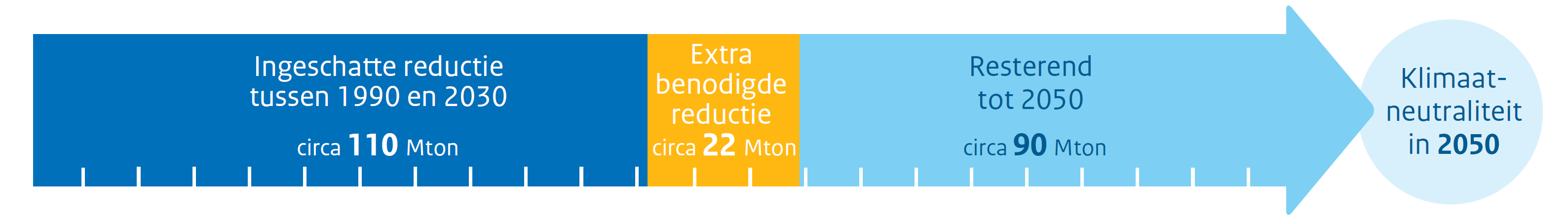 Wat zijn de uitdagingen?
Het halen van de klimaatdoelen vraagt vergaand beleid maar tegelijkertijd biedt de transitie ook kansen.
Dit raakt de kernvragen over wat voor Nederland we willen, en vraagt gedegen, doorstastende en tijdige politieke keuzes.
2
3
1
Normering en beprijzing zorgen voor duidelijkheid en een hogere prijs vervuiling, en zijn daarmee nodig om het tempo te borgen. 
Daarnaast zijn investeringen en subsidies nodig om ook aan randvoorwaarden te voldoen en de transitie mogelijk te maken.
De huidige beleidsmix is nog sterk gericht op subsidies en het uitlokken van vrijwillige aanpassingen.
In alle sectoren daarmee meer normering en beprijzing nodig. Per sector zijn de precieze uitdagingen anders.
Hoe kan de opgave worden ingevuld? (I)Overkoepelend
Daarnaast zijn er twee alternatieve pakketten: één waarbij de landbouw en één waarbij de ETS1-sector tot 2030 relatief wordt ontzien.
Deze maatregelen komen uit een brede inventarisatie, waarbij ook de publieke input voor het Beleidsprogramma Klimaat is meegenomen.
Daarnaast wordt uiteengezet hoe een nationaal emissieplafond de zekerheid over het halen van de klimaatdoelen kan vergroten.
Op basis van de uitdagingen en het reductiepotentieel per sector is een centraal beleidspakket opgesteld.
Hoe kan de opgave worden ingevuld? (II)Reductieopgave in het Beleidsprogramma Klimaat en centrale pakket
Sectorale analyseGebouwde omgeving
C
Analyse
Beleid kent weinig normering en is grotendeels gebaseerd op vrijwilligheid. 
De huidige energieprijzen zorgen voor extra verduurzaming, maar gaan naar verwachting weer dalen. Daardoor is de terugverdientijd van verduurzaming onzeker. 
De voorgenomen bijmengverplichting van groen gas levert naar verwachting niet het beoogde resultaat

Beleidsvoorstellen centraal pakket
Isolatienormen aanscherpen voor koop- en huurwoningen
Energiebelasting aanpassen: hoger tarief gas, lager tarief elektra
9
Sectorale analyse Landbouw en landgebruik
C
Analyse
Mist directe sturing broeikasgasreductie
Technische maatregelen veehouderij kunnen rol spelen, maar sturen omvang veestapel onvermijdelijk 
Bij glastuinbouw stappen gezet, maar aanscherping beleid nodig

Beleidsvoorstellen centraal pakket
Sturen op grootte veestapel en invoeren duurzaamheids-normen veevoer
Verschuiving naar plantaardige eiwitten door:
Normen voor supermarkten en fastfoodketens
Belasting op vlees en zuivel
Normen tegen voedselverspilling
Aanscherpen beprijzend beleid in de glastuinbouw
10
Sectorale analyse Mobiliteit
C
Analyse
Relatief veel ruimte voor aanvullende emissiereductie
Aanvullend normeren en beprijzen kan zorgen voor grote stap richting volledig elektrische nieuwverkoop rond 2030
Grotere inzet op biobrandstoffen en vermindering van de gereden kilometers zorgen voor versnelde reductie richting 2030

Beleidsvoorstellen centraal pakket
Verbod 2025 nieuwverkoop fossiele zakelijke auto’s. 
Scherpere beprijzing fossiele voertuigen via o.a.:
Verhoging aanschafbelasting fossiele auto’s 
Verhoging vrachtwagenheffing
Grotere verplichte inzet biobrandstoffen wegverkeer
Afstandsafhankelijke vliegbelasting
11
Sectorale analyse Industrie
C
Analyse
Emissies industrie worden al via EU en nationale CO2-heffing beprijsd
Huidig tarief CO2-heffing te laag voor bereiken voorgestelde reductie
Gelden specifieke vrijstellingen, zoals vrijstelling kolenbelasting bij staalproductie
Realisatie energieinfrastructuur en vlotte vergunningverlening zijn randvoorwaardelijk verduurzaming sector


Beleidsvoorstellen centraal pakket
CO2-heffing: verhogen tarief, verlaging dispensatierechten en duidelijk afbouwpad na 2030
Afbouwen verschillende vrijstellingen in o.a. energiebelasting
Reductie emissies afvalverbrandingsinstallaties (o.a. door BECCS)
12
Sectorale analyse Elektriciteit
C
Analyse
Verduurzaming elektriciteitsvoorziening en –infrastructuur randvoorwaardelijk daling uitstoot andere klimaatsectoren
Emissies elektriciteitssector dalen komende jaren stevig door verbod op kolen stroomopwek en uitrollen van hernieuwbare elektriciteit
Sturen op emissies lastig door internationale karakter en belang van leveringszekerheid elektriciteitssector
Beleidsvoorstellen centraal pakket
Faciliteren uitrol zon door:
Stimuleren van batterijen bij zonneparken
Normeren en stimuleren van zon op dak en parkeerterreinen
Onderzoeken zon op zee 
Normering gericht op een uitstootvrije elektriciteitssector rond 2035
Energiebesparing door beleid in andere sectoren
13
Sectorale analyse Overstijgend
C
Analyse
Voldoende inzet energiebesparing
Belast middels energiebelasting meer de uitstoot van de energiebron
Pakket met veel normerende maatregelen vraagt om voldoende handhavingscapaciteit
Nadenken om behalen doelen te borgen met aanvullend instrumentarium


Beleidsvoorstellen centraal pakket
Meer handhaving en langere terugverdientermijn energiebesparingsplicht
Minder degressief maken energiebelasting; gas meer belasten en elektriciteit minder
Extra middelen handhaving
Alle brandstoffen onder het EU-handelssysteem voor brandstofgebruik (ETS2), onderzoeken nationaal emissieplafond
14
Sectorale analyse Nationaal emissieplafond
C
Ook met aanvullend beleid blijft er onzekerheid behalen doelen

Invoeren nationaal emissieplafond, voortbouwend op systematiek ETS, kan zekerheid vergroten

Is efficiënte borging doelen, maar invoering kent aantal aandachtspunten, o.a.:
Hoe verhoudt zicht tot rest beleidsmix?
Hoe voorkom je grote prijsschokken?
Invoeren in welke sectoren?

Daarom advies om invoering nationaal emissieplafond te onderzoeken
15
Gevolgen beleidspakketOverkoepelend
De maatregelen verhogen de kosten voor burgers, bedrijven en maatschappelijke organisatie met circa 1% van het bbp.
Het gaat hierbij om investeringen, gedragsaanpassingen, en hogere belastingen.
2
3
1
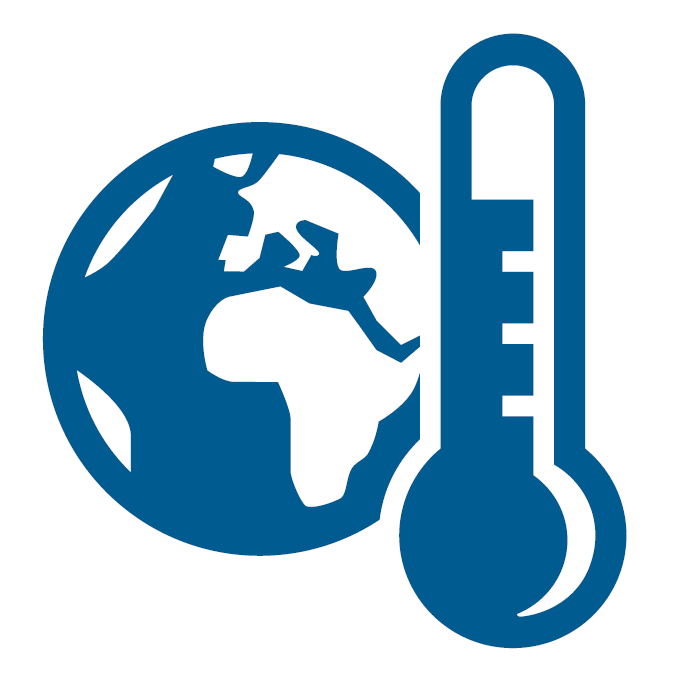 Nieuwe belastingen zorgen echter ook voor nieuwe inkomsten. 
De maatregelen kunnen daarom het beste worden samengenomen met onder nadere het Klimaatfonds en het bredere lastenbeeld.
Zelfs als alle maatregelen worden uitgevoerd blijft inherent onzekerheid over het te verwachten klimaateffect.
Dit komt door de grootte van de opgave, de korte tijd tot 2030 en het grote aantal randvoorwaarden.
Wat zijn de aandachtspunten en randvoorwaarden?
Om de context te schetsen geeft het IBO ook bredere aandachtspunten mee voor de besluitvorming over en uitvoering van het beleid
Geef draagvlak, gedrag en rechtvaardigheid een centrale plek

Maak het oplossen van knelpunten in de uitvoering een centrale focus

Borg zekerheid op de lange termijn en kijk naar de samenhang met andere transities
Bepaal hoe negatieve emissies over de sectoren worden verdeeld

Verminder de wereldwijde circulaire broeikasgasvoetafdruk van Nederland

Onderzoek grondslagerosie en fiscale fossiele uitzonderingsposities
17
Scherpe doelen, scherpe keuzes
IBO aanvullend normerend en beprijzend nationaal klimaatbeleid voor 2030 en 2050
Bijlage
19
Ontwikkeling emissiesGebouwde omgeving
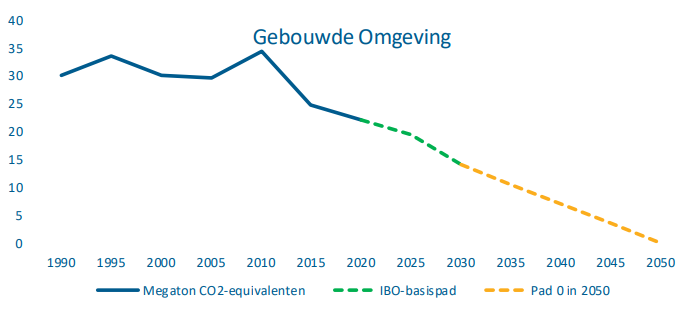 20
Ontwikkeling emissiesLandbouw en landgebruik
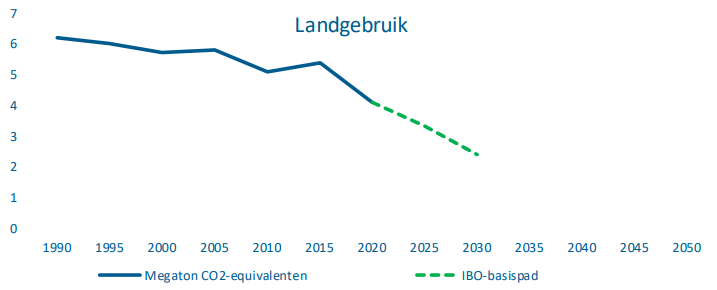 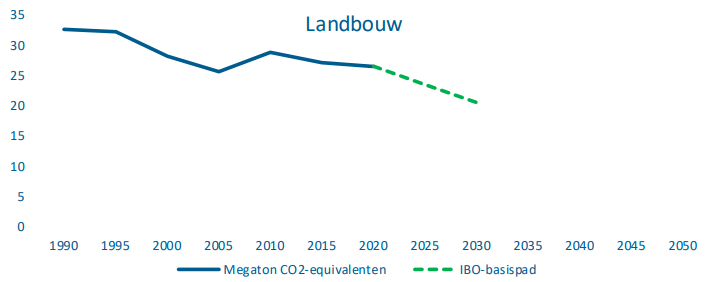 21
Ontwikkeling emissiesMobiliteit
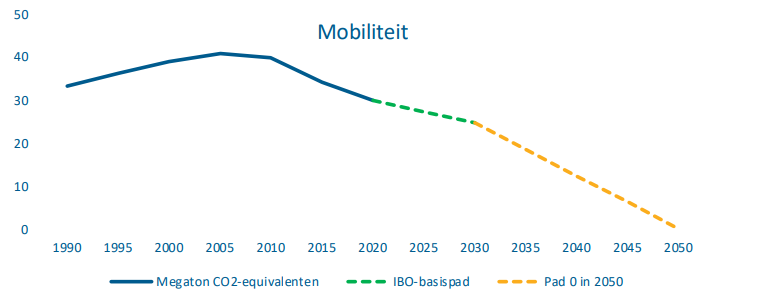 22
Ontwikkeling emissiesIndustrie
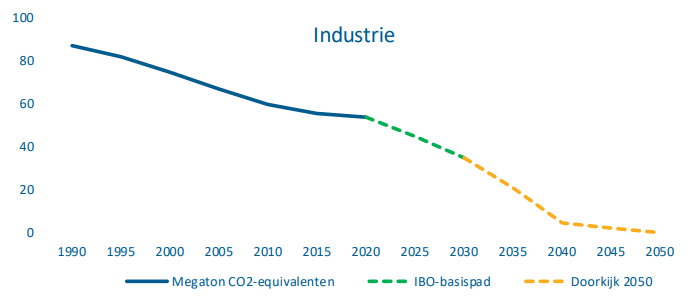 23
Ontwikkeling emissiesElektriciteit
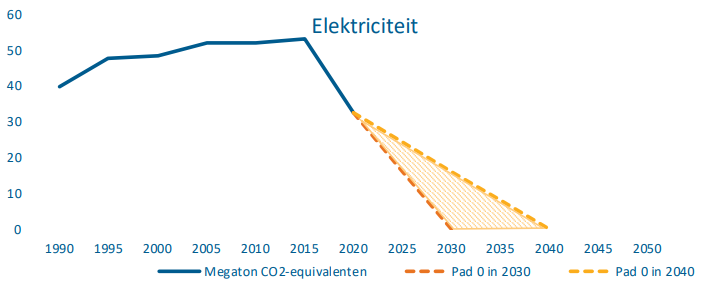 24